A területfejlesztés az Európai Unió és a magyarországi változások tükrében – az urbanisztika kihívásai
Faragó László
MTA KRTK RKI DTO
A területfejlesztés három alapdilemmája
Az EU területi politikájának változási trendjei
Magyar helyzet 
Következtetések az urbanisztika számára
Faragó László
Elmozdulás a gazdasági prioritások/érdekek irányába 
A növekedés motorjai a fejlettebb területek és a városok (népesség 71,7%, GDP 85%). Kritikus tömeg, koncentráció előnyei
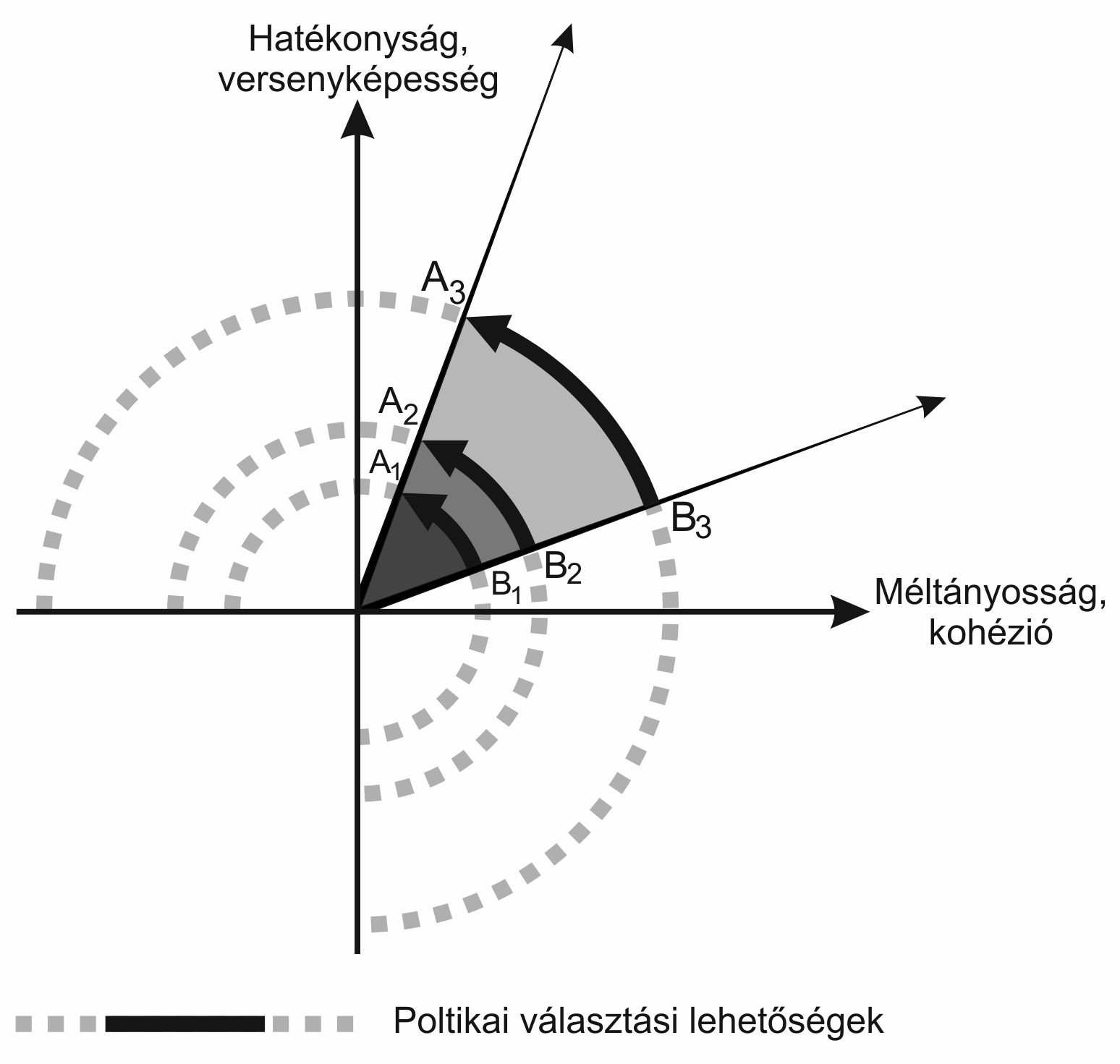 Faragó László
Melyik (kormányzási) szintek feladata, mi a célterület?
Magyarország: a települési szintnél magasabb területi egységek (kistérség, megye, régió, ország) „terület- és településfejlesztés”?
EU: csak szakpolitika, végrehajtás tagállami szinten
Korábban szelektív (elmaradott, szerkezeti gondokkal küzdő, ritkán lakott stb.) régiók és kohéziós országok
Ma megcélozza az Unió minden régióját és városát, de „nagyobb részben” a kevésbé fejlett országok és régiók felzárkózását támogatja
Ontológiai értelemben a világ sík: a megyei, az országos, az uniós és a globális folyamatok helyi szinten léteznek, 
A területi és a települési folyamatok elválaszthatatlanok
Faragó László
Tartalma
Bővült és átalakult a prioritások és a célok köre 
EU: 
munkahelyteremtés, versenyképesség javítása, gazdasági növekedés, fenntartható fejlődés, életminőség javítása
A „lisszaboni folyamat” a gazdasági kérdésekre fókuszál, amely kiegészül a göteborgi (környezetvédelmi) célokkal
Magyarország követi az uniós prioritásokat
Területi (regionális) politika ≈ tértudatos fejlesztéspolitika
Faragó László
VÁLTOZÁSOK AZ EURÓPAI UNIÓ REGIONÁLIS POLITIKÁJÁBAN
Faragó László
Az unió regionális politikája már nem ugyanaz mint korábban volt
„Miért lépjek be egy olyan klubba, ahová olyanokat is felvesznek mint én”
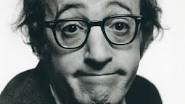 Faragó László
Az Európai Unió Működéséről Szóló Szerződés preambulum  (Római Szerződés 158. cikk): 
„TÖREKEDVE ARRA, hogy erősítsék gazdaságaik egységét és biztosítsák harmonikus fejlődésüket a
különböző régiók között meglévő különbségek és a hátrányos helyzetű régiók elmaradottságának
csökkentésével”
Faragó László
GAZDASÁGI, TÁRSADALMI ÉS TERÜLETI KOHÉZIÓ(Az Európai Unió Működéséről Szóló Szerződés XVIII. CÍM, 2010 március.)
174. cikk: 
Az Unió különösen a különböző régiók fejlettségi szintje közötti egyenlőtlenségek és a legkedvezőtlenebb helyzetű régiók lemaradásának csökkentésére törekszik. 
Az érintett régiók közül kiemelt figyelemmel kell kezelni a vidéki térségeket, az ipari átalakulás által érintett térségeket és az olyan súlyos és állandó természeti vagy demográfiai hátrányban lévő régiókat, mint a legészakibb, rendkívül gyéren lakott régiók, valamint a szigeti, a határon átnyúló és a hegyvidéki régiók.
175. cikk: 
A tagállamok úgy folytatják és hangolják össze gazdaság-politikájukat, hogy a 174. cikkben meghatározott célokat is elérjék.
Faragó László
változások
A kohézióról a hangsúly átkerül a versenyképesség erősítésére, amiben a városok (városi térségek) kapnak nagyobb szerepet
Nem csak „szelektív” (pl. elmaradott)  régiók, hanem a fejlettebb területek is kapnak támogatást
A tagállamokon belüli regionális felzárkóztatás nemzeti ügy
Faragó László
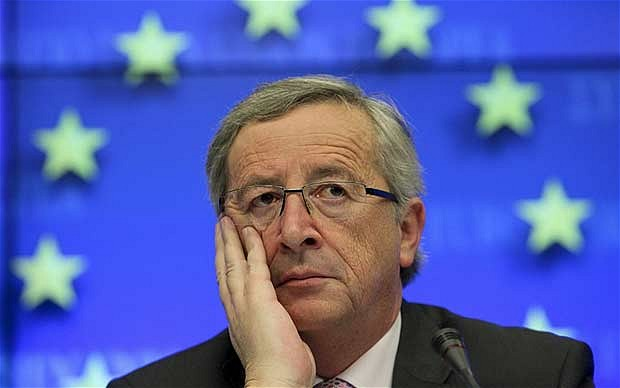 Többsebességes 
EUrópa?


„Nem szükségszerűen ugyanolyan ütemben kell haladnunk, – a Szerződések ezt lehetővé teszik, és már láthattuk, képesek vagyunk arra, hogy különböző munkabeosztás szerint dolgozzunk. Akik gyorsabban akarnak haladni, hadd tegyék!”
(Jean-Claude Juncker, 2014. július 15. Új kezdet Európa számára: a munkahelyteremtés, a növekedés, a méltányosság és a demokratikus változás programja. Politikai iránymutatás a hivatalba lépő következő Európai Bizottság számára Nyitóbeszéd az Európai Parlament plenáris ülésén. http://ec.europa.eu/priorities/docs/pg_hu.pdf#page=5)
Faragó László
A regionális és várospolitikai főigazgatóság küldetése 2014EC: REGIO MANAGEMENT PLAN Ref. Ares(2014)160839 - 24/01/2014
Vízió: olyan EU, ahol minden régióban és városban az emberek kihasználhatják az összes lehetőségüket. 
2014 kihívása a növekedés és a munkahely-teremtés erősítése. „A regionális politika jelentős felelősséget vállal e célkitűzés elérésében.” „A kohéziós politika teljes harmonizációja az EU2020-szal.”
	Walter Deffaa
	főigazgató
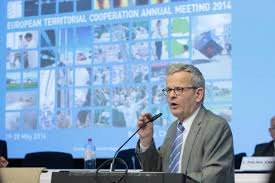 Faragó László
EU 2020 stratégia prioritásai
Tudásalapú növekedés általi értékteremtés 
Az emberek lehetőségeinek növelése a befogadó társadalmakban
Versenyképesebb, összekapcsoltabb és környezetbarátabb gazdaság
1. Foglalkoztatás: Biztosítani kell, hogy a 20–64 évesek körében a foglalkoztatottság aránya elérje a 75%-ot.
2. K+F/innováció: Az EU (köz- és magánforrásból származó) GDP-jének 3%-át a kutatás/fejlesztés és az innováció ösztönzésére irányuló beruházásokra kell fordítani.
3. Éghajlatváltozás/energia : Az üvegházhatást okozó gázok kibocsátását 20%-kal csökkenteni kell az 1990-es szinthez képest (vagy akár 30%-kal, ha adottak az ehhez szükséges feltételek). A megújuló energiaforrások arányát 20%-ra kell növelni.  Az energiahatékonyságot 20%-kal kell javítani. 
4. Oktatás: A lemorzsolódási arányt 10% alá kell csökkenteni.  El kell érni, hogy a 30 és 34 év közötti uniós lakosok legalább 40%-a felsőfokú végzettséggel rendelkezzen. 
5. Szegénység/társadalmi kirekesztés:  Legalább 20 millióval csökkenjen azok száma, akik nyomorban és társadalmi kirekesztettségben élnek, illetve akik esetében a szegénység és a kirekesztődés reális veszélyt jelent. 

Direkt módon nem került bele a területi kohézió
Faragó László
Az EU tematikus célkitűzéseiKSK 2014–2020
A kutatás, a technológiai fejlesztés és innováció erősítése; 
az információs és kommunikációs technológiák; hozzáférhetőségének, használatának és minőségének javítása; 
a KKV-k, a mezőgazdasági és a halászati ágazatok versenyképességének javítása; 
az alacsony szén-dioxid-kibocsátású gazdaság felé történő elmozdulás támogatása minden ágazatban; 
az éghajlatváltozáshoz való alkalmazkodás, a kockázat-megelőzés és -kezelés ügyének támogatása; 
a környezetvédelem és az erőforrás-hatékonyság előmozdítása;
a fenntartható közlekedés előmozdítása és kapacitáshiányok megszüntetése a főbb hálózati infrastruktúrákban; 
a foglalkoztatás előmozdítása és a munkaerő mobilitásának támogatása; 
a társadalmi befogadás előmozdítása és a szegénység elleni küzdelem; 
beruházások az oktatás, készségfejlesztés és élethosszig tartó tanulás területén; 
az intézményi kapacitás javítása és hatékony közigazgatás.
Nincs közöttük egy „klasszikus” területi cél sem!
Faragó László
A városi térségek kerülnek a kohéziós politika középpontjába
„Régiók Európája”  → „Régiók és városok Európája”
Főigazgatóság elnevezése: Regionális és Várospolitikai Főigazgatóság (700 fő)
Regionális politika kudarca, a NUTS-típusú régiók jelentőségének a leértékelődése
Faragó László
Városfejlesztés
Nem uniós, hanem tagállami hatáskör
CEMAT, a területi tervezésért, a városfejlesztésért felelős miniszterek informális együttműködése 
Budapest Nyilatkozat 2004
Lipcsei Charta a fenntartható európai városokról 2007
Toledói Deklaráció 2010
Faragó László
Lipcsei Charta
Integrált városfejlesztési politika előtérbe helyezése
Magas színvonalú közterületek létrehozása
Infrastrukturális hálózatok korszerűsítése és az energiahatékonyság növelése
Pro-aktív innovációs és oktatási politikák érvényesítése
Hátrányos helyzetű városrészek kiemelt kezelése
A fizikai környezet javítása
A helyi gazdaság és a helyi munkaerő-piac erősítése
A gyermekek és a fiatalok pro-aktív oktatása és továbbképzése
Hatékony és megfizethető városi közlekedés ösztönzése
Faragó László
A városi térségek kerülnek a kohéziós politika középpontjába(6. kohéziós jelentés)
„A kohéziós politika keretében megvalósuló programoknak előtérbe kell hozniuk a városokat.”
„A városok kulcsszerepet játszhatnak a kohéziós politikában és az Európa 2020 stratégia célkitűzéseinek teljesítésében.” 
„…az ERFA forrásainak mintegy fele a városokra fog irányulni a 2014–2020 közötti időszakban”
Faragó László
Tematikus stratégia a városi környezetről (COM [2005] 718)
KIEMELT TERÜLETEK (PMMK-on is):
integrált környezetgazdálkodás 
fenntartható városi közlekedés tervezése 
épületek energiahatékonyságának a javítása
Faragó László
Urbact (III.) program(várostervezés, -fejlesztés segítése)
Hangsúly az INTEGRÁCIÓN van: összehangoltan kell kezelni a különböző kérdéseket
Horizontális integráció:
Környezet (felhagyott területek, városi mobilitás stb.)
Gazdaság (helyi gazdaságfejlesztés, szemétkérdés stb.)
Kormányzás (városmenedzsment, társadalmi innováció stb.)
Befogadás (elöregedés, lakáskérdés, szegénység stb.)
Vertikális integráció: különböző kormányzási szintek
Szupranacionális szinttől a városrészekig
Faragó László
regionális/kohéziós politika → fejlesztési, beruházási politika
„Az EU legfontosabb beruházási politikája” (6. kohéziós jelentés)
Pénzügyi forrás 2014–2020: 
Európai Strukturális és Beruházási Alapok (ESIF) 960 Mrd euró, 
Az EU GDP 1 %-a,
Átlagosan a közpénzből származó beruházások 10%-át ebből finanszírozzák, KKE országokban meghaladhatja a 60–80%-ot
Faragó László
A területpolitikai eszközök Európa politikai (Területi) integrációjáért
EUrópa területének egy térré szervezése
Többszintű kormányzás (governance) felé való haladás 
Értékek, célok és technikák adaptációs kényszere
ESB alapok a közös fejlesztéspolitika és az uniós hatásgyakorlás eszközei
Faragó László
Lisszaboni folyamat összefoglalása
Területi politika → fejlesztéspolitika
Területi kohézióról → versenyképesség javítása
A lisszaboni stratégiának nem voltak, EU 2020-nak nincsenek pénzügyi forrásai  az ESB alapokat használja fel a közös általános célok érdekében
ESB alapok a makrogazdasági feltételek kikényszerítésének az eszközeivé is váltak
A klasszikus területi szempontok marginalizálódnak
Faragó László
Felmerülő problémák
Nemzeti szuverenitás, államiság kérdései ↔ állam nélküli uniós (szupranacionális) kormányzás 
Kormányközi alkuk, transznacionális hálózati működés helyett erős lobbiszervezetek érdekérvényesítése („uniós”)
A nyomásgyakorlás egyszerre zajlik külső és belső térben
A gazdasági, civil és tudományos szereplők egyszerre „kommunikálnak” uniós és belső térben
A forrásorientáció, a megfeleléskényszer megváltoztatja a nemzeti preferenciákat (külső követelmények beágyazódása)
A napi gyakorlatban az uniós és a nemzeti és a globális cselekvések helyben valósulnak meg
Faragó László
Valóban gazdasági és társadalmi konvergencia felé haladunk?
Krugmani új gazdaságföldrajz (Az adminisztratív és a fizikai akadályok megszüntetése a nagyobb, a fejlettebb érvényesülését segíti a kisebb, kevésbé fejlettel szemben, a  nemzetközit a nemzetivel stb.) 
„Európai” normák védelme a gyakorlatban meghatározott piaci szereplők és nemzeti érdekek érvényesítését jelenti más szereplők érdekeivel szemben
Faragó László
nem területi stratégiai hanem Közös uniós célok alapján történő forrásorientált tervezés
PM célrendszere: közös EU célokból top-down tervezés
Ellentmondások:
EU 28 nem egységes (különböző országcsoportok, kulturális inkompatibilitás)
Egy igaz narratíva lehet (a régi erős tagállamok gondolkodása alapján avatkoznak be mindenhol)
Egységes (regionális) politika EUrópa egészére
EU kompatibilis (?) intézményekben gondolkodnak
a megkövetelt participáció is csak formális lehet
Abszorpciós plafon (2,5%)
Faragó László
következtetések
A közösségi politikában bekövetkezett változások egyre kevésbé szolgálják a területi kohéziót 
Az országon belüli regionális/területi különbségek mérséklése nemzeti ügy. 
Teszünk-e érte?
Faragó László
Magyar helyzetCentralizáció, dekoncentrált megvalósítás
Amit kifogásolunk az EU működésében, azt tesszük itthon (integráció ≈ centralizáció) 
„Place-based” ≈ dekoncentráció
A becsülhető hazai forrásfelhasználás nem mérsékli a területi különbségeket
Faragó László
A megyei fejlesztési programok forrásainak indikatív megoszlása
A 1702/2014. (XII. 3.) Korm. határozat alapján
A területi szempontok  érvényesítésének hazai lehetőségei
Tértudatos tematikus tervezés: területi különbségek mérséklésének horizontális prioritásként való kezelése
Területileg integrált komplex programok decentralizált készítése és végrehajtása
Faragó László
A TOP forrásainak tervezése 1831/2013. (XI.14). Korm.határozat
Megyei szinten (területfejlesztési koncepció és területfejlesztési program)
Megyei jogú városban (IVS, TK és ITS, ITI) 
Várostérségekben (Járásszékhelyek integrált településfejlesztési stratégiái, a megyék a megye területén összehangolják a tervezést)
Az ITS-ek központi irányítással regionális szakértői csoportok készítik:  „előre gyártott tervek”
Faragó László
1181/2013. (IV.5.) KORMÁNY határozat a várostérségi integrált programok tervezési térségeinek lehatárolásával kapcsolatos irányelvekről
integrált városfejlesztés 
a területfejlesztési és településfejlesztési tervek összhangjának biztosítása
a térségi kapcsolatrendszer és együttműködésének erősítése, integrált várostérségi fejlesztések 
közös várostérségi tervezés ösztönözése
a megyei jogú városok esetében integrált városfejlesztési programok kidolgozása a vonzáskörzetükkel együtt
Faragó László
Az urbanisztikával szembeni integrációs kihívások
Tervrendszer harmonizálása
Város és térségének az integrációja (funkcionális várostérségek együtttervezése) 
A környezeti, gazdasági és a társadalmi (kulturális) dimenzióik együttes kezelése
Integrált tervezés (városépítészet, -fejlesztés és –üzemeltetés) 
Stratégiai irányítás/kormányzás (a tervezés a napi irányítás része)
Faragó László
Az urbanisztika oktatásával szembeni kihívások
Komplex (átfogó) szemlélet kialakítása:
a mérnöki és építészeti ismeretek kiegészítése társadalmi (pl. településszociológia), gazdasági (pl. városgazdaságtan), irányítási (pl. településmanagement, helyi kormányzás) marketing és kommunikációs tudással, tantárgyakkal.
Faragó László
Köszönöm figyelmüket!
farago@rkk.hu
Faragó László